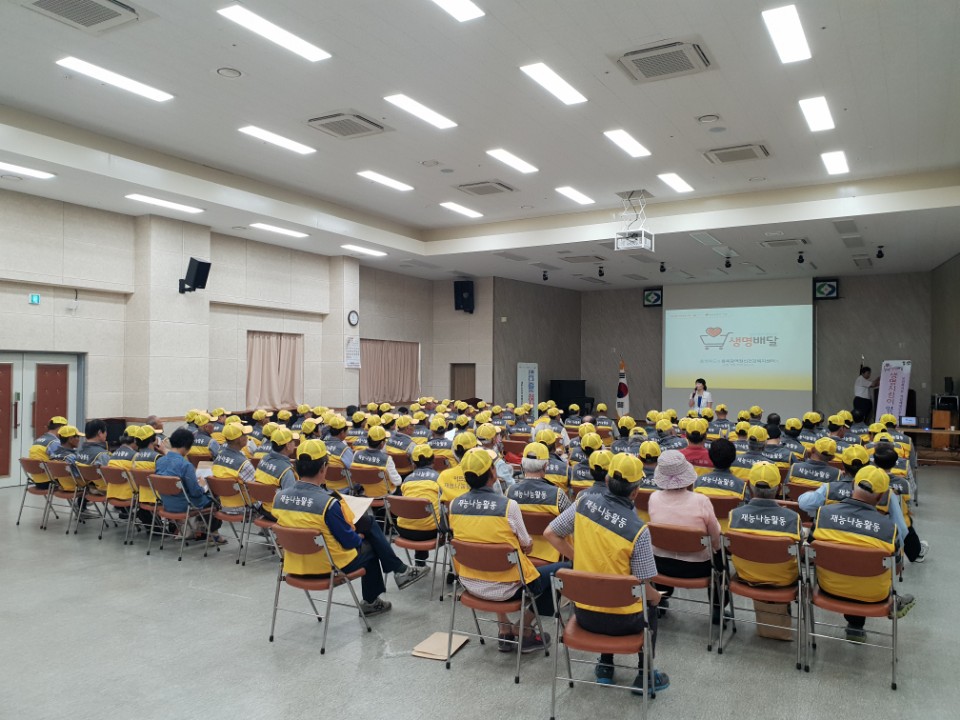 12-1. 2018년 구조 및 응급처치교육
9. 3.~9. 4.(화) /보건소, 영동교육지원청 / 164명 
심폐소생술  및 자동심장충격기  활용 방법
12-2. 경동맥 초음파 검사 
9. 4.(화)~9.14.(금) 8일간 / 영동병원 / 30명
50세 이상 고혈압, 당뇨병, 고지혈증 환자
12-3. 삼도봉 생활권 산골마을 의료문화 행복버스 운영
9. 4./9.10./9.11./9.17./9.18.(화) / 10:00-16:00 
상촌면 석현리 경로당 외  4개소 /무료진료 및 검사
12-4. 자살예방 생명 지킴이 양성 교육
9. 4./ 9.13./ 9.27.(목) /14:00-16:00 / 보훈회관 외 1개소 
125명 / 생명배달 교육, 자살징후 현장 도움 연계방법 알기
12-5. 『심뇌혈관질환 예방관리주간』레드써클 캠페인
9. 4.(화), 9. 6.(목) / 09:00-12:00 / 군청민원실외 1개소
400명 / 혈압, 혈당 측정, 건강생활실천 및 금연홍보
12-6. 경로당 전담 주치의  찾아가는 의료 서비스
9. 5./ 9.12./ 9.19.(수) / 14:00-16:00 / 설계리경로당 외 2개소
진료팀 5명 / 일반·한의과 진료 및 투약,  보건교육
12-7. 아동청소년  자살예방교육
9.5./9.6./9.17./9.21.(금) /10:00-11:00 /심천중학교외 3개소
331명 / 생명사랑, 자살의 징후와 생명 지키기
12-8. 경로당 찾아가는 치매 예방교실
9. 5.(수) (산이리경로당), 9.10.(월)(매천리경로당) / 35명
치매예방관리교육, 치매예방 체조, 치매인식개선 홍보
12-9. 어린이집 종사자 잠복결핵검사
9. 5.(수) / 10:00-12:00 /정신건강복지센터 / 28명
혈액검사를 통한 잠복결핵 감염 유·무 검사
12-10. 장애인 자조모임
9. 20(목) / 10:00. 14:00(2회운영) / 재활센터 작업치료실 
40명 / 만들기를 통한 자존감 회복
12-11. 생물테러 대비·대응 모의훈련
9.14.(금) / 15:00-16:00 / 영동체육관 주차장 / 30명
환자, 접촉자관리, 역학조사, 환경 검체 채취 등 대응방법 훈련
12-12. 추석연휴 비상진료대책 상황실 운영
9.22.(토)~9.26.(수) / 70개소 (병의원, 약국, 보건기관 등)
응급의료기관  24시간  비상진료체계 유지